18TH REGIONAL CSR FORUM



16 – 19 September 2014, Bangkok - Thailand
For the past two years, the Philippines suffered tremendous disaster events of various magnitudes.
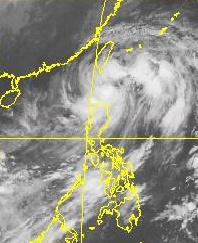 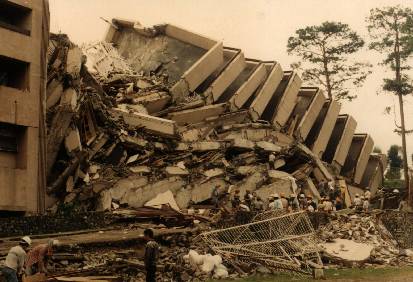 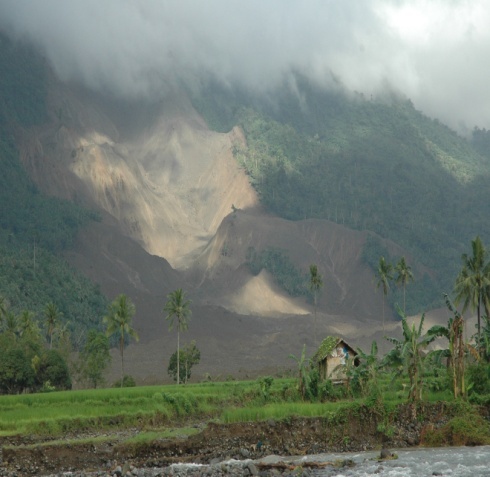 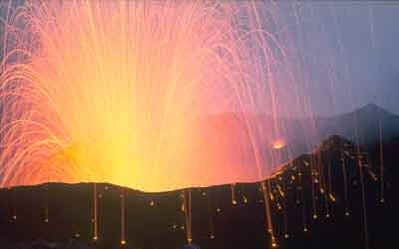 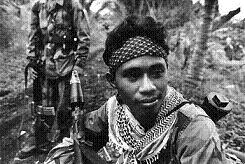 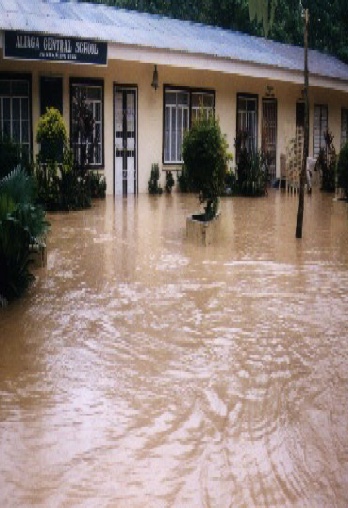 Although this is not new but only it is above the normal conditions that we all experienced.
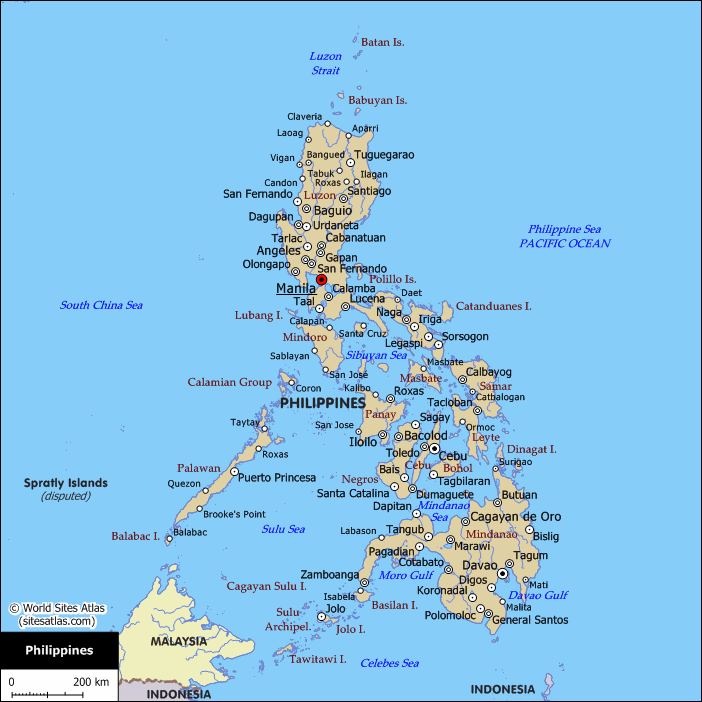 DISASTER EVENTS 
August to December 2013
TYPHOON LABUYO (Utor)
09 August 2013
Central Luzon
TYPHOON ODETTE (Usagi)
and  EPIDEMIC – LEPTOSPIROSIS
16 September 2013
Central Luzon
TYPHOON SANTI (Nari)
13 October 2013
Central Luzon
EARTHQUAKE
7.2 M; 15 October 2013
Bohol
HABAGAT – TYPHOON MARING (Trami)
18 August 2013
NCR and Central Luzon
SEA MISHAP
August 16,  2014
Cebu, Visayas
SUPER TYPHOON YOLANDA (Haiyan)
08 November 2013 
Central Visayas
ZAMBOANGA CITY – INSURGENCY RELATED INCIDENT AND FLOODS
09 September 2013
Zamboanga City
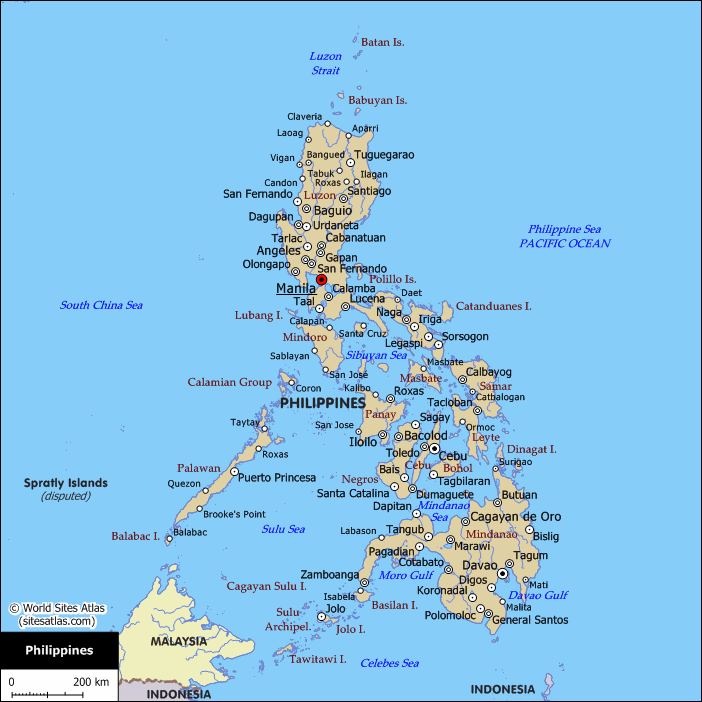 DISASTER EVENTS
January to August 2014
TYPHOON LUIS (KALMAEGI)
September 14 – 15, 2014
Northern Luzon
TYPHOON GLENDA (RAMANSUN)
July 2014
Southern Luzon and NCR
TROPICAL STORM BASYANG (KAGIKI)
January  2014
Central Visayas
SINKING SEA – PASSENGER VESSEL
September 14, 2014
Surigao del Norte, Mindanao
Cholera Epidemic
May 2014
Kidapawan - North Cotabato, Mindanao
TROPICAL STORM AGATON (LINLING)
January 2014
CARAGA Region, Mindanao
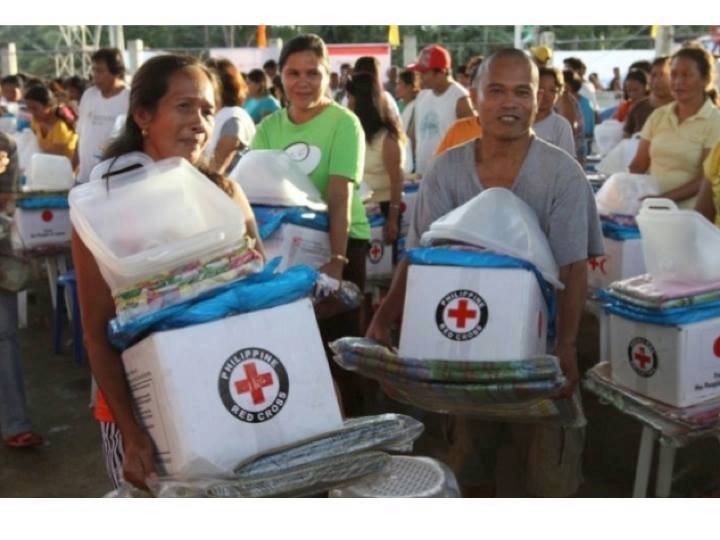 Inspite of the overwhelming odd, we continue to keep the spirit of  the “Humanitarian Services” high .
PRC DISASTER MANAGEMENT  AND HEALTH
Highlight of Activities from July 2013 to September 2014
DISASTER RISK REDUCTION
On-going various community based disaster risk reduction and 
   management (DRRM) program in 239 communities funded by 
   Partners (mostly will end by December 2016):
 Netherland Red Cross
 Finnish Red Cross
 German Red Cross
 Spanish Red Cross
 Australian Red Cross
On-going various school based disaster risk reduction and 
   management (DRRM) program in 196 schools funded by Partners 
   mostly will end by December 2015):
 Netherland Red Cross
 Finnish Red Cross
 German Red Cross
 Spanish Red Cross
 Australian Red Cross
DISASTER RISK REDUCTION
One (1) TOT VCA conducted last February 2014; 

 Five (5) TOT DRRM Conducted last 2013 (three sessions) and 2014 
   (two sessions from February and May 2014;

 Two (4) PRC – DMS National Field Representative attended the 
   Urban Disaster Workshop funded by British Red Cross in Nepal last 
   May 2014;

 PRC DM Manager participated in the 6th ACMDRR Forum last July 
   2014 held in Bangkok, Thailand;

 Hosted the IFRC AP Urban DM Workshop last 19 – 21 August 2014 
   held in Manila;
Four (4) PRC staff (DMS and Health) attended the VCA TOT in 
   Phuket, Thailand last 01 – 06 September 2014; and

 Roll out activities for the dissemination of the playbook for the 
  RC 143 training at the community and school levels.

 Approximately 1.3M volunteers recruited and trained on health 
  (CBHFA, WASH, Nutrition, HIV, Maternal and Child, and  
  Disaster Nursing) program nationwide
PRC STRATEGIES ON DISASTER RISK REDUCTION AND MANAGEMENT (DRRM)
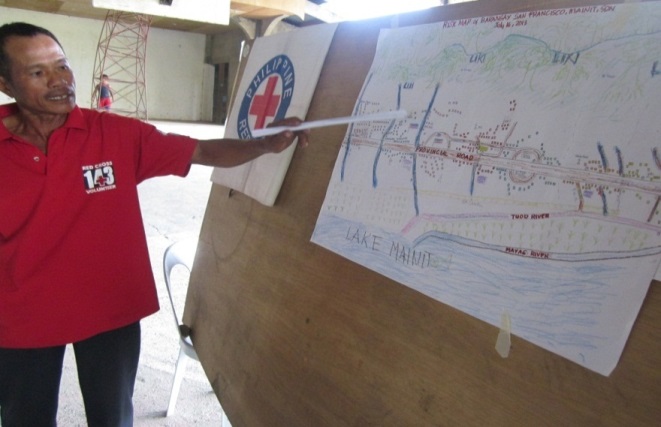 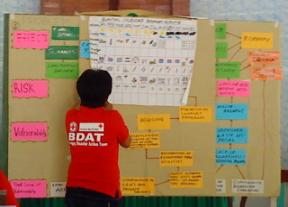 Empowering the communities, school, and workplace – participatory approach and ownership driven DRR project.
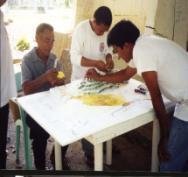 PRC STRATEGIES ON DISASTER RISK REDUCTION AND MANAGEMENT (DRRM)
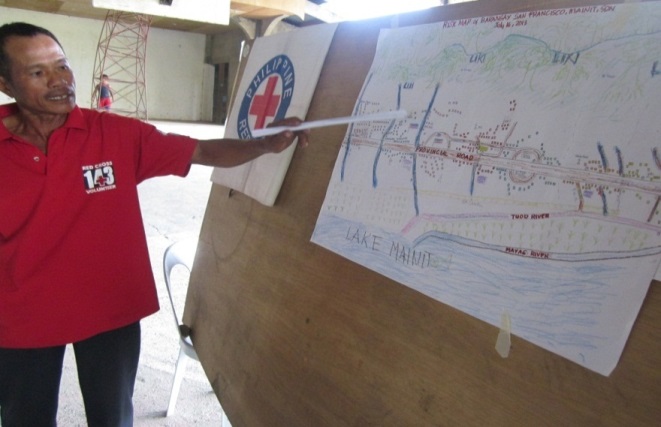 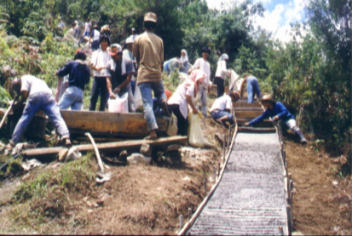 Mobilization of volunteers in DRR – before, during and after disaster (specially in urban context)
Hazard and Risk Analysis,
and VCA
Mitigation
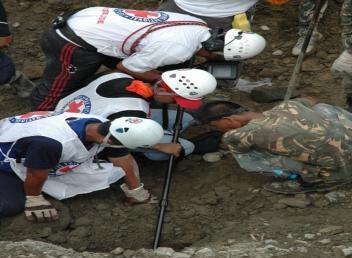 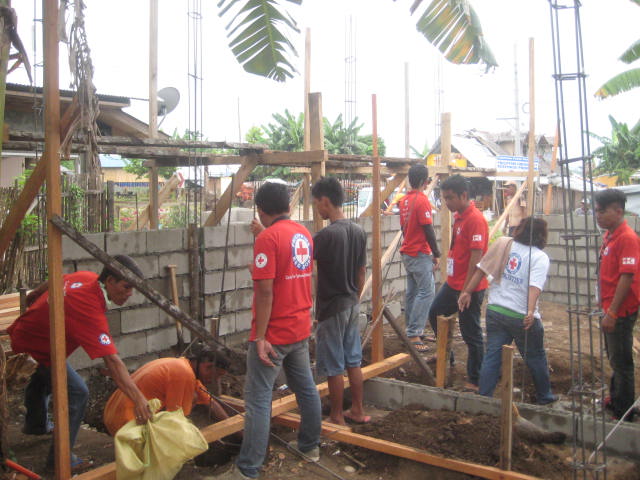 Recovery Program
Response Activities
PRC STRATEGIES ON DISASTER RISK REDUCTION AND MANAGEMENT (DRRM)
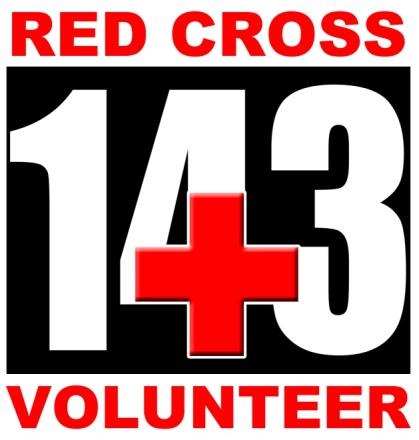 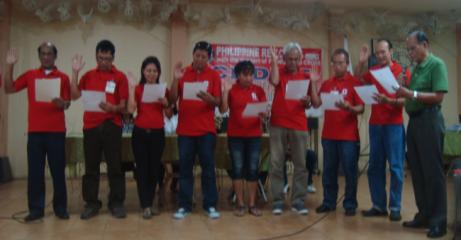 Promote volunteerism thru Red Cross 143 in the community, schools, and workplaces (specially in urban context)
Predict hazards
Plan to lessen vulnerability and increase your organization’s capability
Prepare the equipment and the people
Constantly Practice so when the challenges come they can cope
Cope/Mitigate + 3 R’s (Retrieve, Relief, Recovery)
RED CROSS 143 VOLUNTEERS
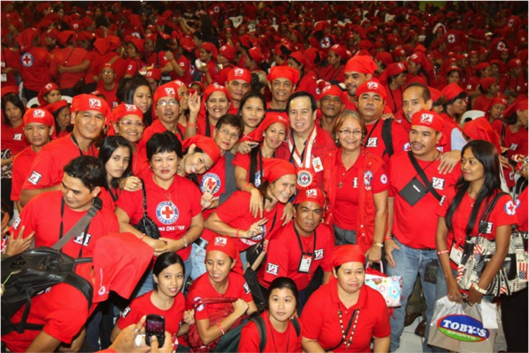 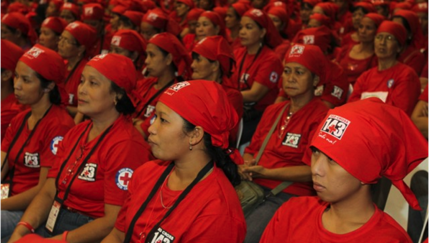 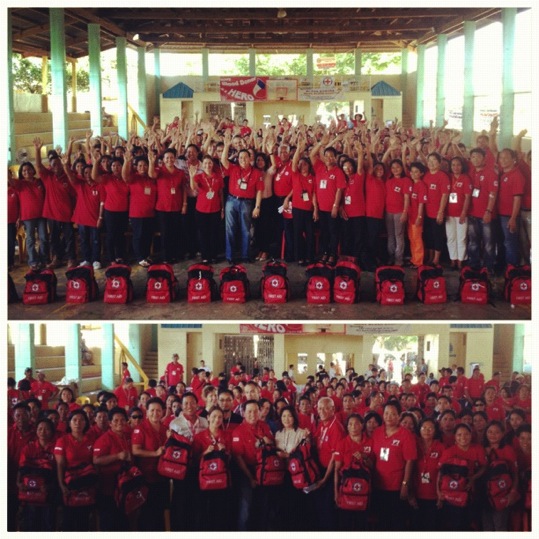 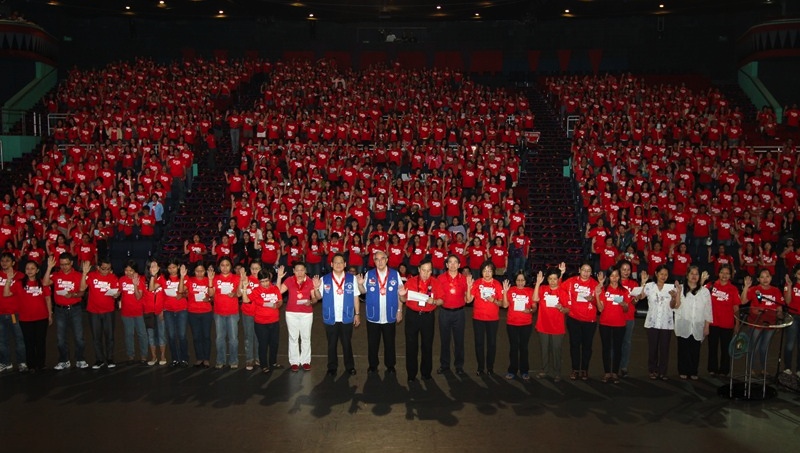 Roles of 143 Volunteers
To build resilient communities 
To be the early warning agents
To conduct local risk assessment (Vulnerability and Capacity Assessment)
	Chapter Level: Pre-disaster history and     
                                         assessment
To be the first responders and reporters
To assist in the relief and rehabilitation process
Red Cross143 Organization
OUT OF 11:
1= Tracing & Social
1= IHL
1= Communication
2= Safety
2= DMS/ERU
2= Blood 2= Health
11
11
11
11
= 44
MINIMUM
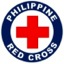 [Speaker Notes: ----- Meeting Notes (7/27/12 14:35) -----
2- Tracing should be part of the blood/ social 
2 safety-CPR, First aid, in the neighborhood 
2- commiunity health (CHNS) 
2- DMS

Communication(1)-getting the data 

flooding- must be reported

MINIMUM OF $$ 

----- Meeting Notes (10/17/12 14:35) -----
Tracing -> Social]
Successful and Effective Disaster Response
Volunteers + Logistics + Information Technology
=
Always First, Always Ready,
Always There…
PRC STRATEGIES ON DISASTER RISK REDUCTION AND MANAGEMENT (DRRM)
Chapters conduct VCA + DRR Plan + Budget
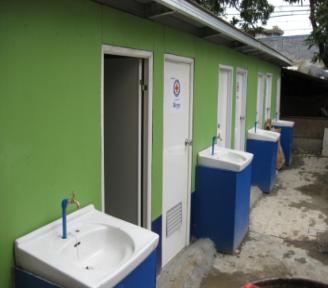 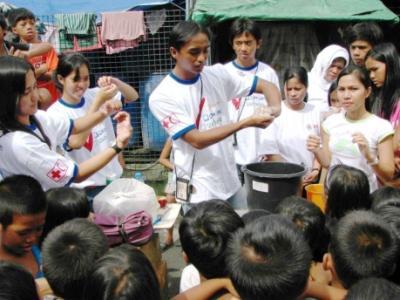 Integration of Health and Disaster Management  in Disaster Risk Reduction
Health and Sanitation
PRC STRATEGIES ON DISASTER RISK REDUCTION AND MANAGEMENT (DRRM)
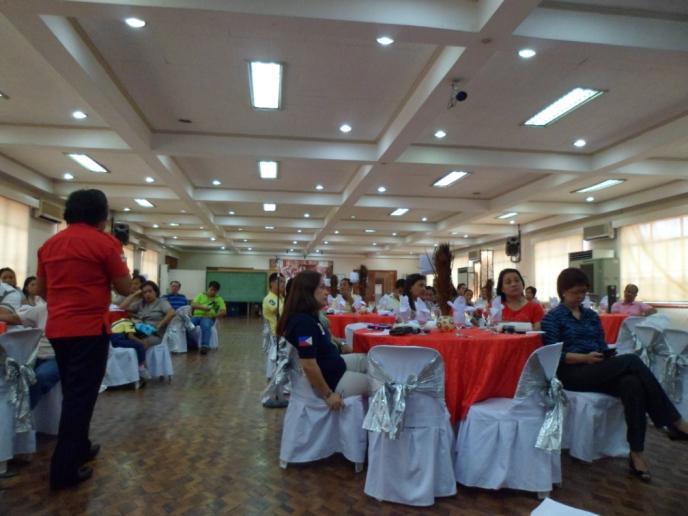 Partnership for Resilience with private sectors and civil society organizations (cso), and strengthen partnership with local government units
Private and CSO
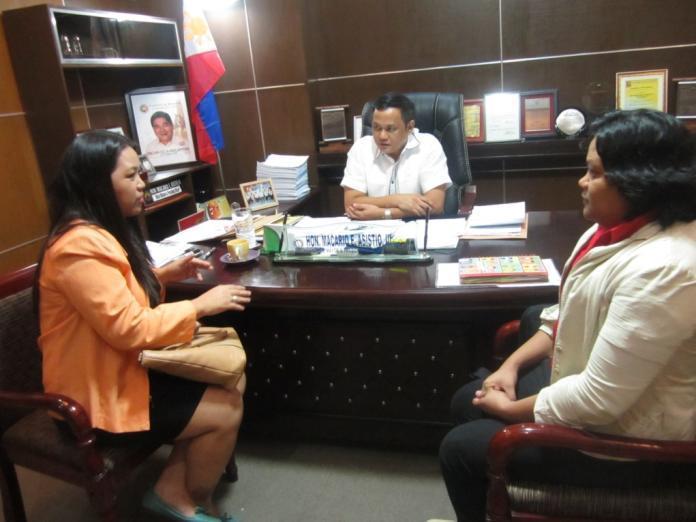 Government
PRC STRATEGIES ON DISASTER RISK REDUCTION AND MANAGEMENT (DRRM)
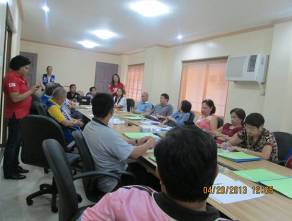 Advocate with local governments and community leaders to include disaster risk reduction into their Sustainability Development Plan (SDP)
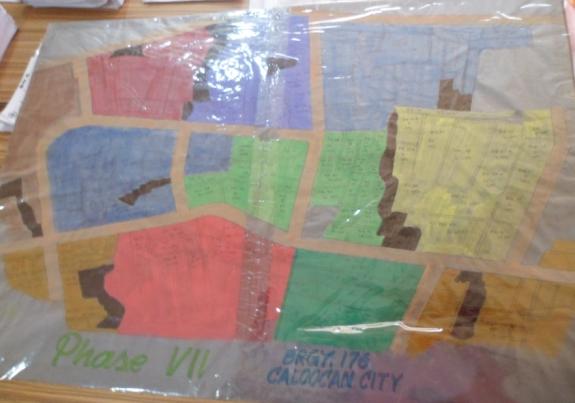 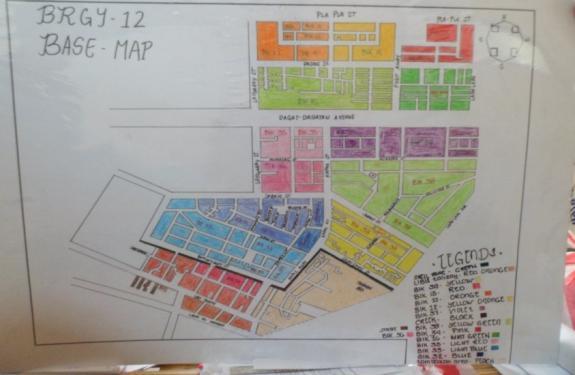 Baseline Map
PRC STRATEGIES ON DISASTER RISK REDUCTION AND MANAGEMENT (DRRM)
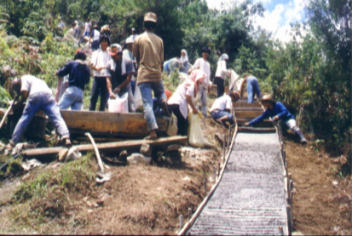 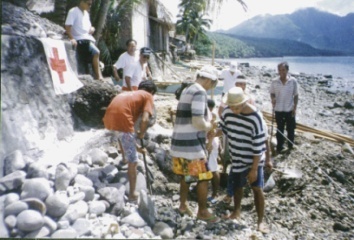 Mitigation measures should focus on development and reducing risks
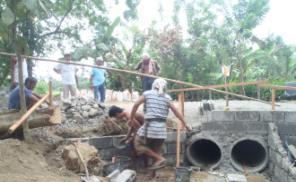 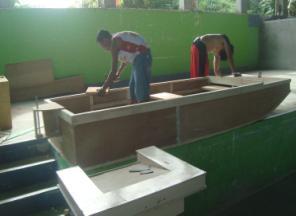 PRC STRATEGIES ON DISASTER RISK REDUCTION AND MANAGEMENT (DRRM)
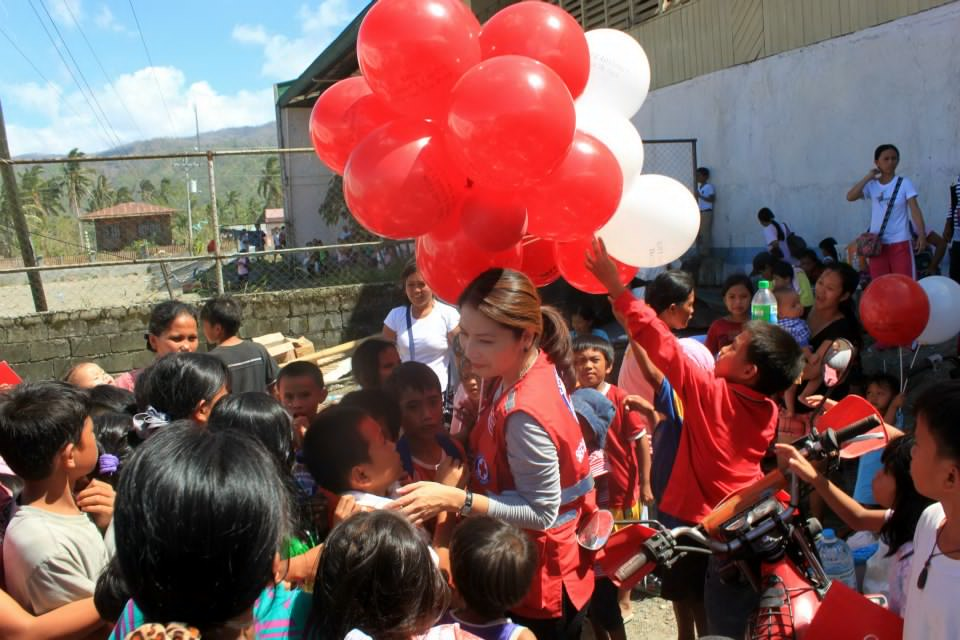 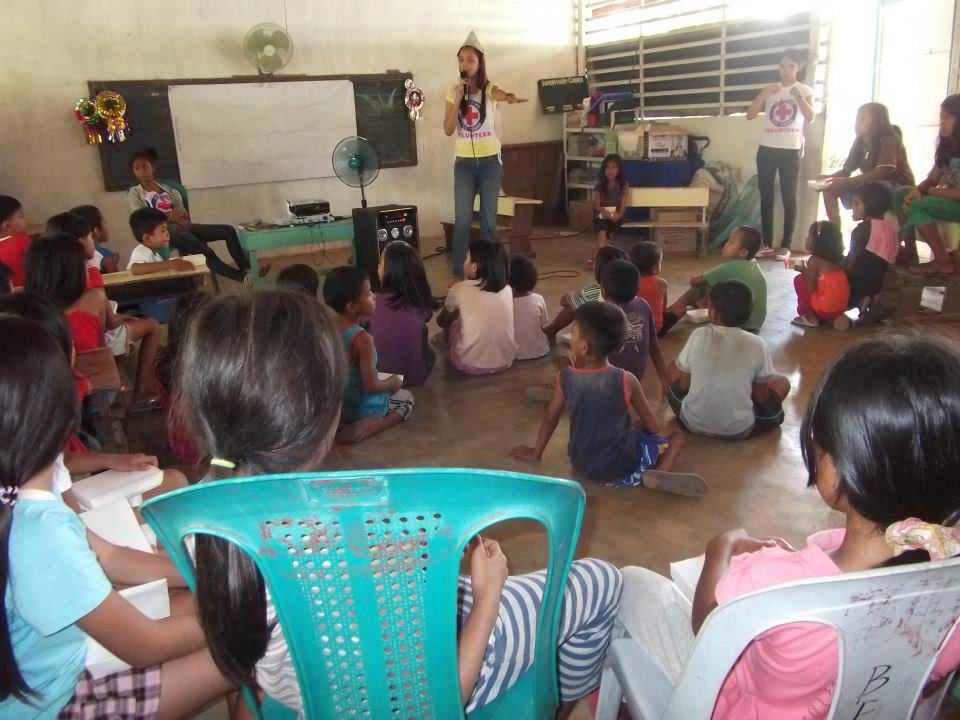 Inclusion of thematic issues on DRRM such as gender balance, person with disability, climate change, livelihood, child protection, and eco-system management and restoration
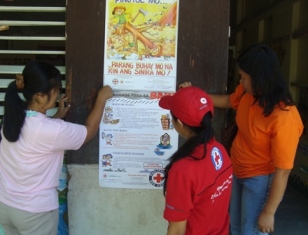 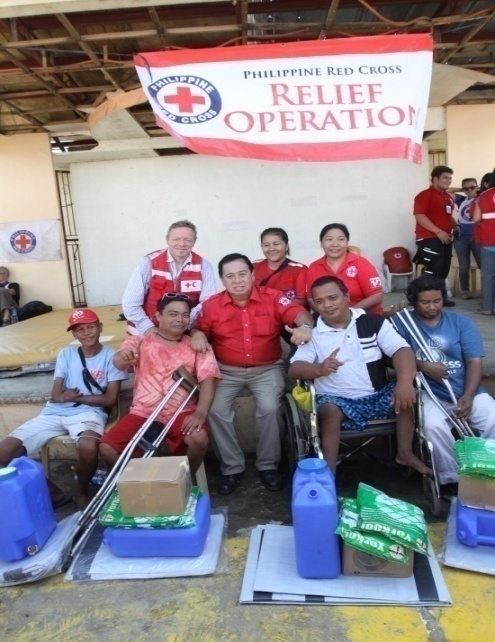 PRC STRATEGIES ON DISASTER RISK REDUCTION AND MANAGEMENT (DRRM)
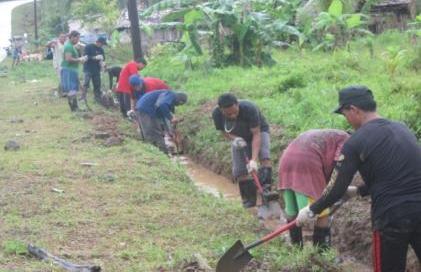 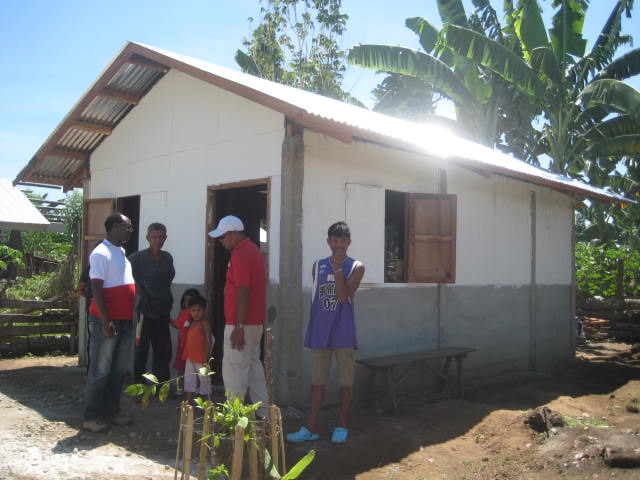 Integrate resilience to disaster
recovery
Rehabilitation Project – DRR Community activity
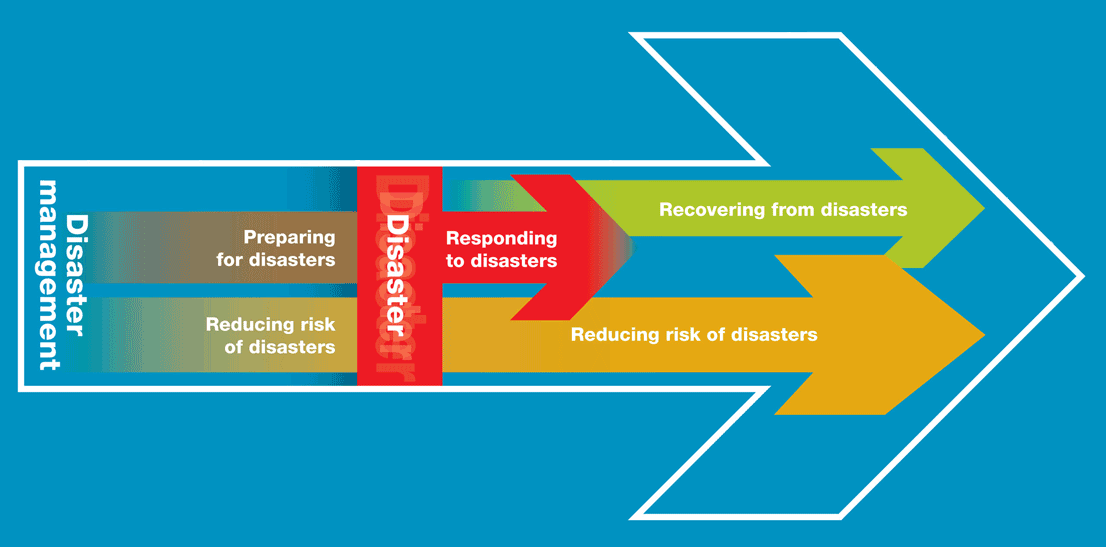 Recovery - Safe Shelter
As an End-to-End recovery approach, include DRR program within the 
Recovery program as part of the community capacity building (also 
include school-based and workplace)
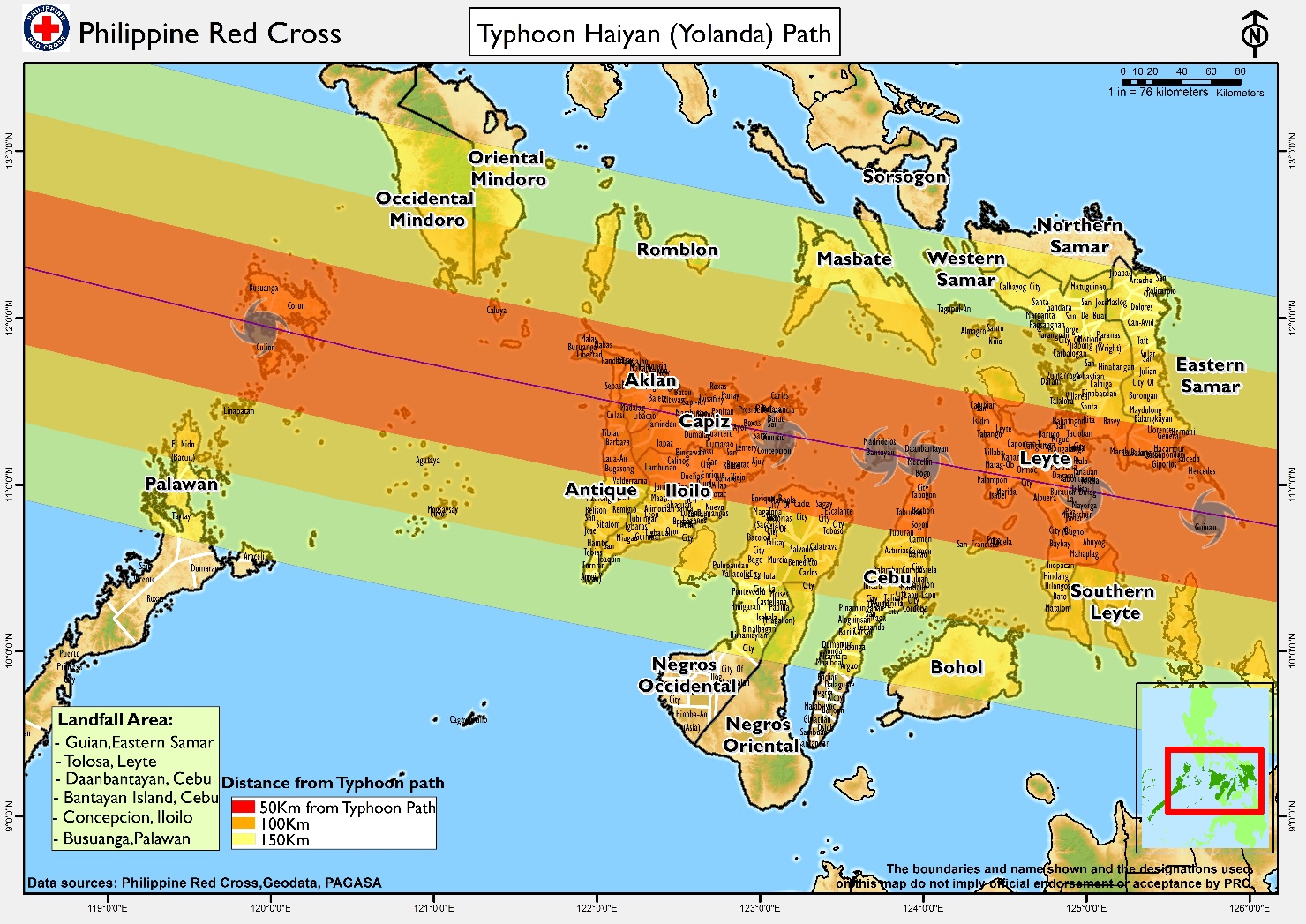 PRC STRATEGIES ON DISASTER RISK REDUCTION AND MANAGEMENT (DRRM)
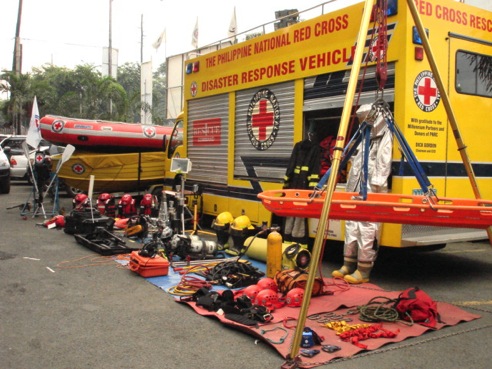 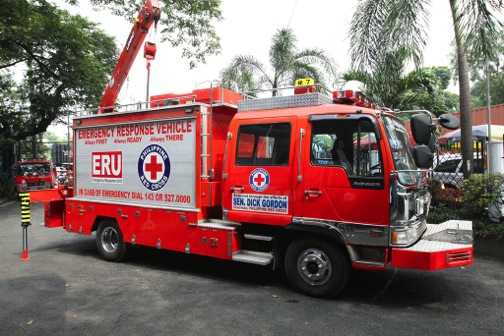 Strengthen the PRC Chapter Capacity on Disaster Preparedness for Response
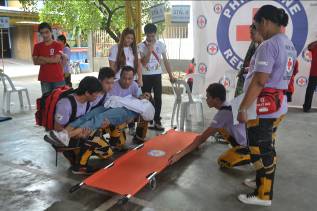 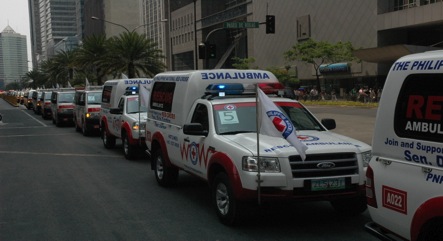 DISASTER RISK REDUCTION
On Process:
Finalization of the updated DRRM Curriculum by end of October 
   2014;

 Completion of the mapping to identify priority areas for 2016 (35 
    provinces and 11 urban highly disaster prone) by end of 
    September 2014;

 Finalization of the VCA Manual by end of October 2014;

 Finalization of the framework model on DRRM and DP; and

 Finalization of the PRC Capacity Building proposal for disaster 
   management covering 2015 to 2016 of the PRC Strategic 
   Direction 2012 - 2016
CHAPTER DISASTER PREPAREDNESS – FRAMEWORK MODEL
RESILIENCE
Disaster Preparedness for Response
PRC NHQ
Local
Partners
Local
Government
Community 
(RC 143 Volunteers)
CHAPTER
Focal Person
Contingency Plan & SOPs
Response Tool
(RCAT)
Basic DR Equipment
Emergency Funds
VCA and Hazard & Risk Analysis
Capacity Building on Technical Expertise
RC 143 
(community, School, workplace)
Communication Center
Rapid Assessment and Planning
DISASTER PREPAREDNESS
Organize and training of Red Cross Action Teams (RCAT)
 57 Chapters with RCAT 
 45 Chapters still to support for 2015 - 2016

    RCAT includes training of 35 members (DM, Health, Safety, IHL,   
    Social – Welfare), and equipage funded by the IFRC and ICRC;

  Training of ERU - WASAR at NHQ and Chapter levels;

  Procurement of additional equipment such as water tankers and 
    fire – rescue truck;

 Participation to the joint “Balikatan Exercise” together with the US 
  – Hawaii National Guard in the conduct of Search and Rescue 
  training and exercise together with different SAR organizations 
  (i.e. Armed Forces of the Philippines, MMDA, and local 
  government units).
DISASTER PREPAREDNESS
Still on-going the Implementation of the Disaster Response and 
  Contingency Plan for Metro Manila Earthquake Impact Reduction or 
  in anticipation of a “Big One” earthquake that could affect the Metro 
  Manila;

 Strengthen the Red Cross 143 volunteers;

 Maintain stockpile of non-food items at the Central and Regional 
  Warehouses;

 On-going construction for the PRC Academy and Regional DM and 
   Logistics Hub in Subic, Zambales; and

 Review of the existing Disaster Operation Manual.
DISASTER RESPONSE AND RECOVERY
On-going disaster recovery operations:
Recovery Shelter Project Typhoon Ketsana in Iba, Zambales for 363 
   families completion date October 2014 funded by the Singapore Red 
   Cross and Hongkong Red Cross;

 Recovery Shelter, Health, and Livelihood Project Typhoon Bohpa in 
  Davao Oriental and Compostela Valley for 400 families . Completion date 
  October 2014 funded by the  IFRC;

 Recovery Project (includes Shelter, Livelihood, Health & Watsan, and 
  Schools) Bohol Earthquake for 1,500 families completion date by March 
  2015 funded by IFRC; and

 Recovery Project (includes Shelter, Watsan, Health, Livelihood, 
  Education, and DRRM) Typhoon Haiyan for 100,000 families in ten (10) 
  provinces completion date by 2016 (or more) various funding support from 
  the RC/RC Movement and Private Sectors.
DISASTER RESPONSE AND RECOVERY
Zamboanga City Siege Recovery Activities focus on Health, Water 
  and Sanitation, Hygiene and Sanitation Promotion, Cash-for-work, 
  and Livelihood in various existing evacuation centers.
THANK YOU!!!